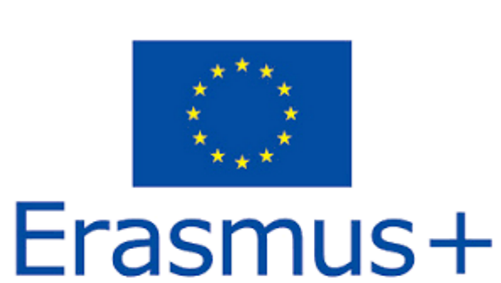 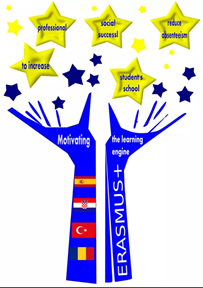 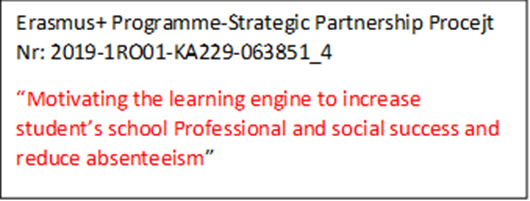 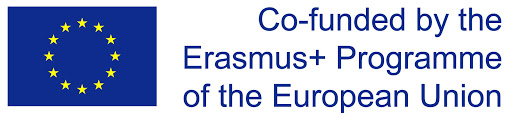 MATH EXERCISES THAT REQUIRE LOGIC
STUDENTS: Emirhan kişi
		      Metehan Zambak 
		      Sude Naz Conkar 
		      Sahra Naz Gürten
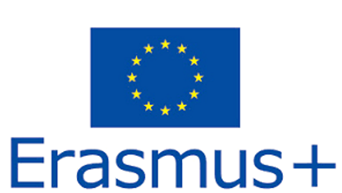 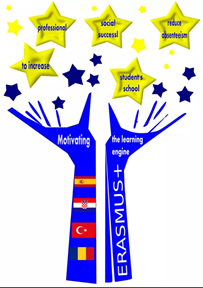 EXERCISE(1)
How to get a number 100. Using four sevens(7) and a one(1) ?

Answer:
177-77=100
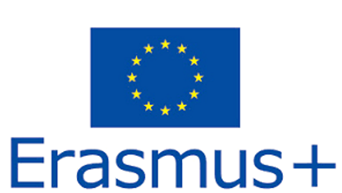 EXERCISE(2)
How can you solve this logic exercise?
Answer:
In the first column:
 (10×6)-2=58
In the second column:
  (11×7)-3=74
In the last column:
  (12×8)-4=92
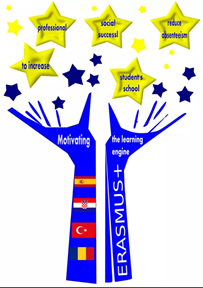 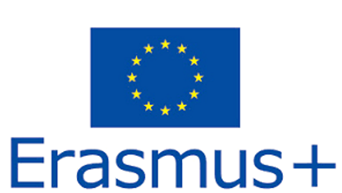 EXERCISE(3)
Can you solve this exercise?
Answer:
(5×2)+1=11
(11×2)+1=23
(23×2)+1=47
(47×2)+1=95
(95×2)+1=191
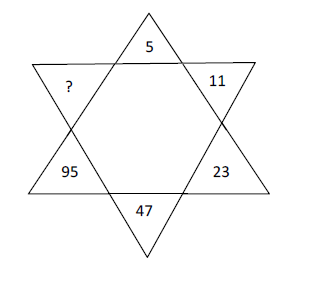 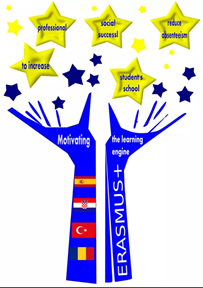 EXERCISE(4)
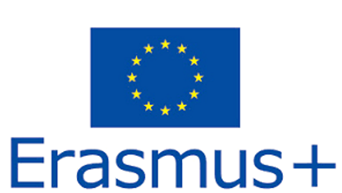 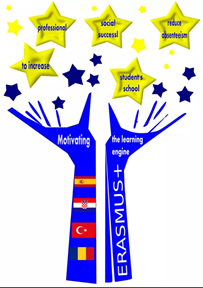 11×11=4
22×22=16           
33×33=?  
How can you solve this exercise?
Answer:
11×11=4
2×11×11×2=16
3×11×11×3=36
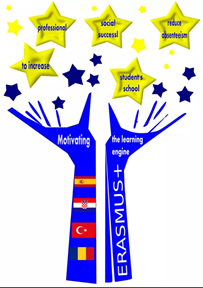 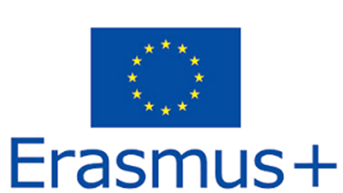 EXERCISE(5)
Using only addition, how do you add eight and get the number 1000?

Answer:
888+88+8+8+8=1000
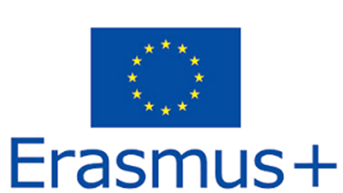 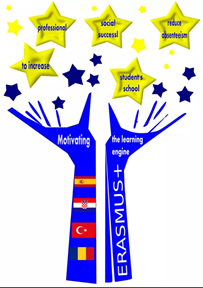 THANKS FOR LISTENING
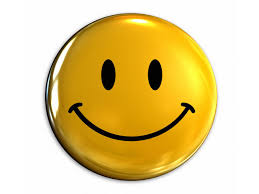